Climate Change& Sustainable Turtle Conservation
Values of Forests
Effects of Deforestation
Hydrosphere
Atmosphere
Deforestation
Geosphere
Biosphere
Climate Change
Changes in many climatic factors
(e.g. temperature and rainfall)
around the world
Forest Ecosystem
. Carbon Sinks
                                                 Forests and other ecosystems with                           the ability to sequester carbon
   . Carbon Sequestration
        The process by which CO2 from the atmosphere is absorbed by plants through photosynthesis and stored as carbon in biomass and soils
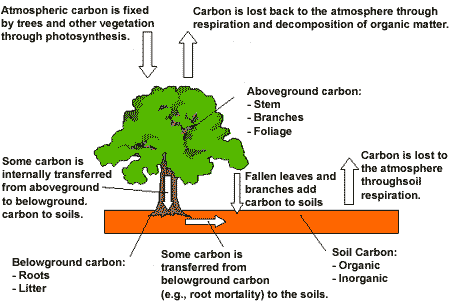 IPCC  Assessment Reports
Vegetation and soils are estimated to trap 2.6 Gt of carbon annually

Tropical forests absorbs 1 Gt of carbon every year (40% of the total for land based absorption)

Carbon emissions resulting from land use change, mainly due to deforestation were in the vicinity of 1.6 Gt of carbon per year in the 1990s

At present, it is estimated that deforestation accounts for 20% of all the carbon released in the atmosphere
Initiatives
United Nations Framework Convention on Climate Change (UNFCCC – 1992)

Kyoto Protocol – 1997

Inter-governmental Panel on Climate Change (IPCC)
Effects of good forest management on wildlife
It is projected that between now and 2050 there will be a further 38% loss in abundance of forest flora and fauna
Effects of climate change on marine turtles
Possible effects of Global Warming
Changes in the incubation temperature, causing the ratio of male to female hatchlings  to change
Affect hatch success 
( % of eggs that hatch)
Loss of sandy beach habitat
Dermochelys coriacea
Leatherback  turtle
Eretmochelys  imbricata
Hawksbill turtle
Chelonia mydas
Green turtle
Lepidochelys  olivacea
Olive Ridley Turtle
Caretta caretta
Loggerhead Turtle
Government & Communities
Turtle nesting beaches
Grand Tacaribe
Grande Riviere
Paria Bay
Madamas
Sans  Souci
Blanchisseuse
Mission
Toco
Matura
Fishing  Pond
North Manzanilla
Manzanilla
Mayaro
Future Initiatives